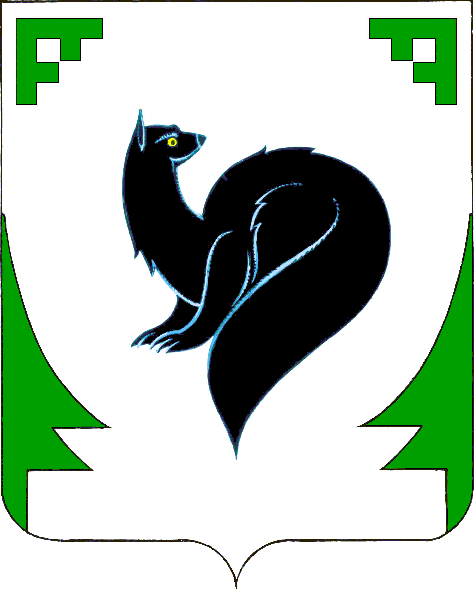 Координатор – Управление архитектуры и градостроительства администрации города

Исполнители - Управление архитектуры и градостроительства администрации города
Муниципальная программа«Мероприятия в области градостроительной деятельности городского округа город Мегион на 2014 год и период до 2020 года»
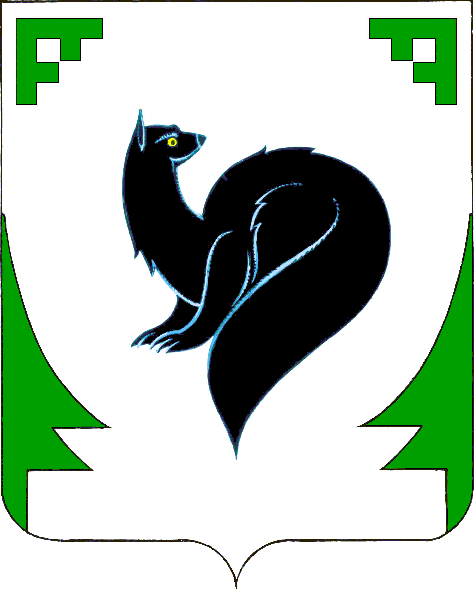 Цели и задачи муниципальной программы
Цель - совершенствование системы управления градостроительным развитием территории

Задачи:  
1.«Актуализация сведений о современном состоянии территории городского округа города Мегион»;
2.«Улучшение предпринимательского климата в сфере строительства и повышения гарантий прав собственности на недвижимость, повышение эффективности деятельности органов местного самоуправления»
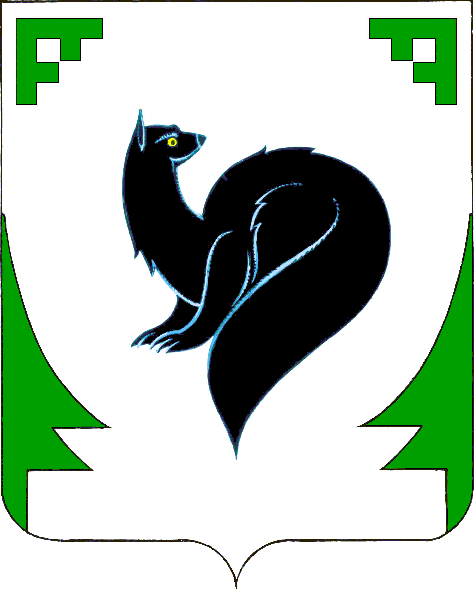 Целевые показатели муниципальной программы
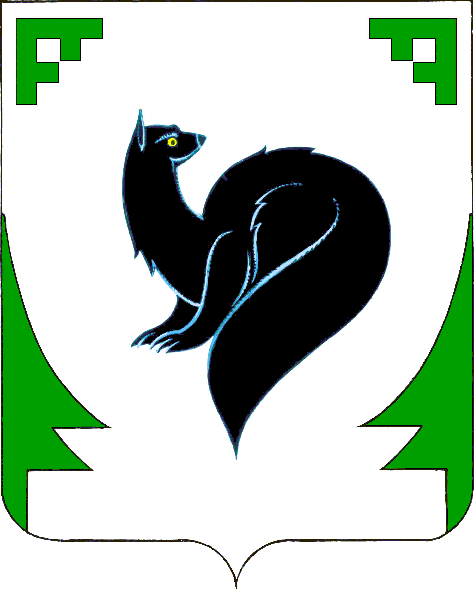 Основное мероприятие: «Совершенствование системы управления градостроительным развитием территории» (1-5)
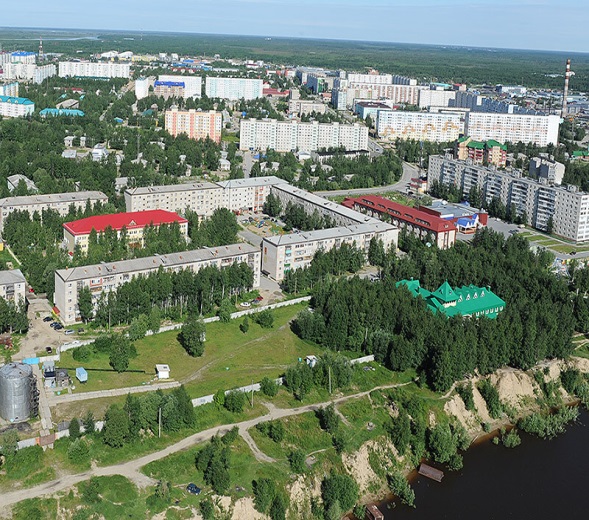 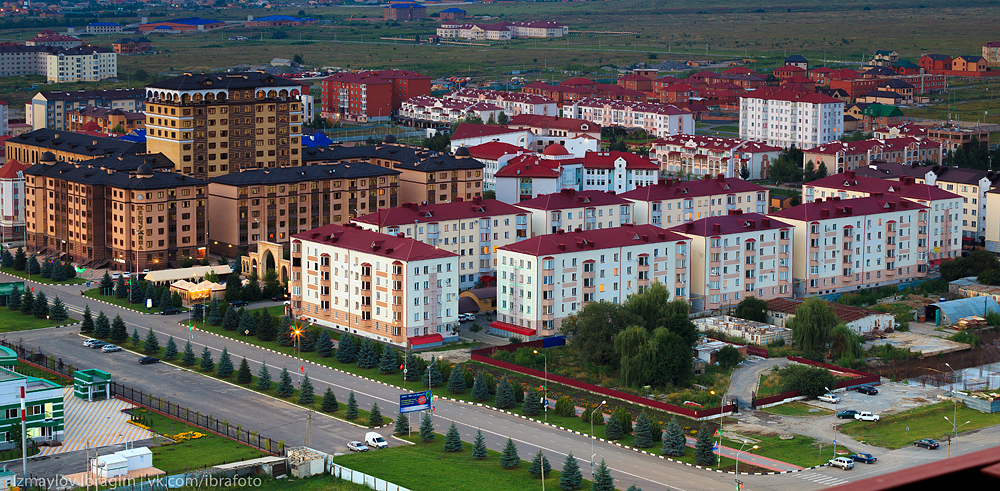 СПАСИБО  ЗА ВНИМАНИЕ!
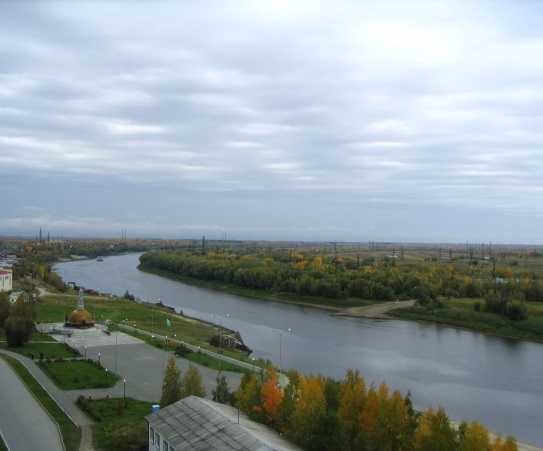 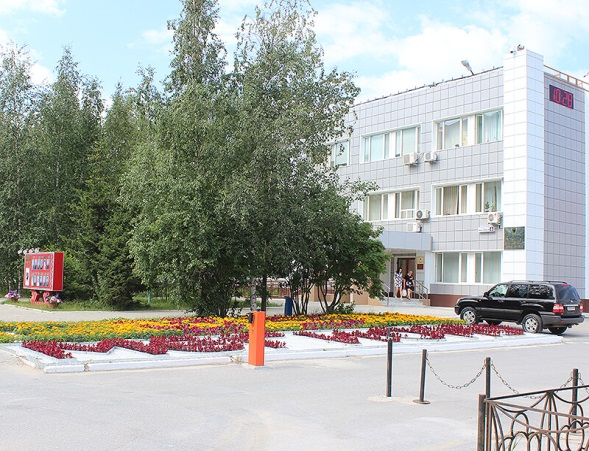 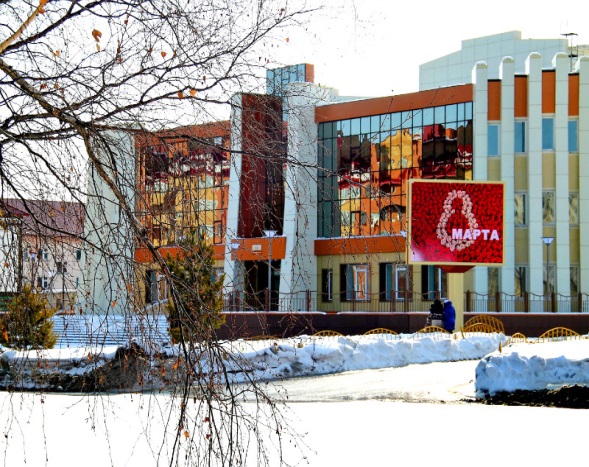 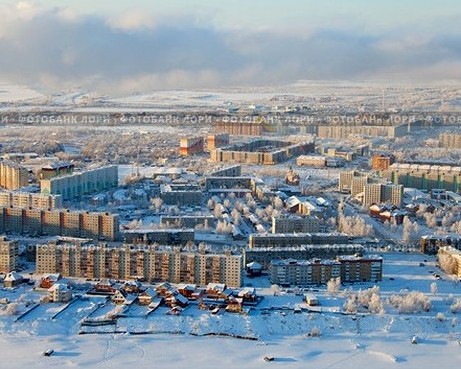